21st Century Skills
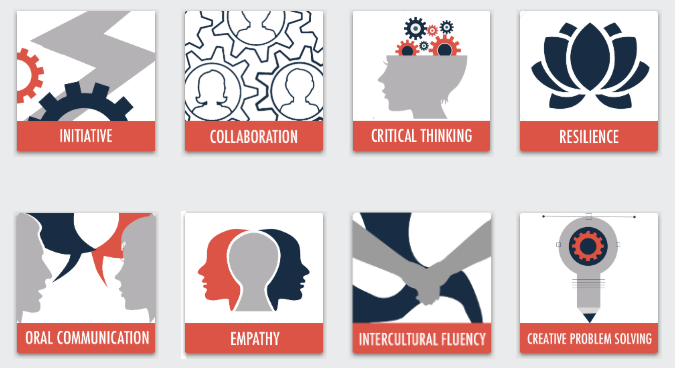 © 2020
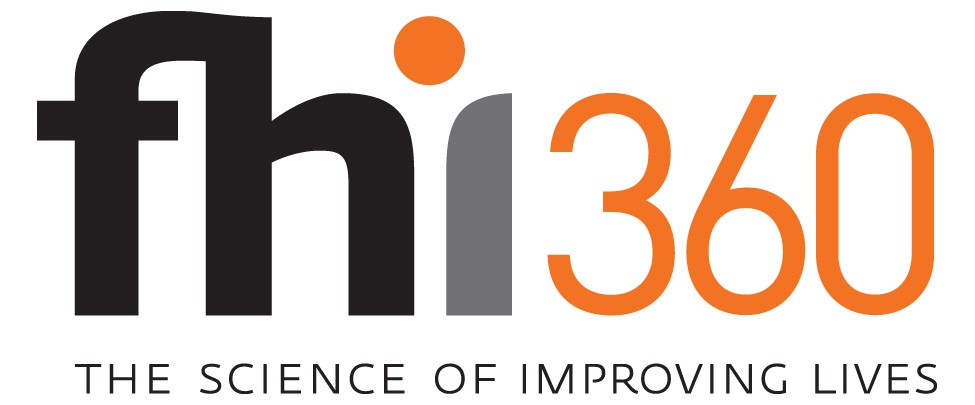 Creative problem solving Model
Sub-Competency 1: Convergent & Divergent Thinking
	Divergent & Convergent Thinking | Divergent & Convergent Questions |             	Creative Problem Solving Process
Sub-Competency 2: Manage Ambiguity 
	IDEO| Improv Exercises | Microsoft Ambiguity
Sub-Competency 3: Apply An Iterative Process
	Design Thinking | Iterative Design | Sparring
Sub-Competency 4: Identify Patterns
	Pattern Recognition | Affinity Diagrams | Remote Associates Test
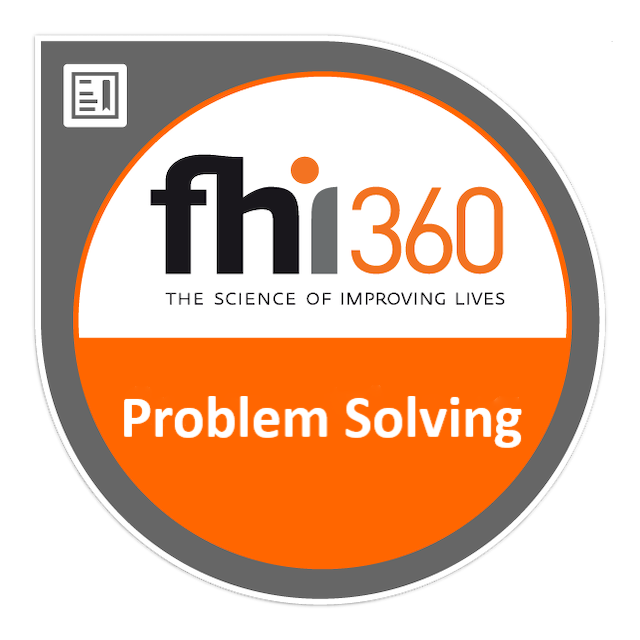 Design thinking
Sub-Competency 3: Apply An Iterative Process
What is design thinking?
[Speaker Notes: https://www.youtube.com/watch?v=_WI3B54m6SU]
“The mission of design thinking is to translate observation into insights and insights into products and services that will improve lives.” 

- Tim Brown, IDEO President & CEO
How to solve problems like a designer
[Speaker Notes: Source: Janie Kliever (2020). Design Thinking: Learn How to Solve Problems Like a Designer. Retrieved from https://www.canva.com/learn/design-thinking/]
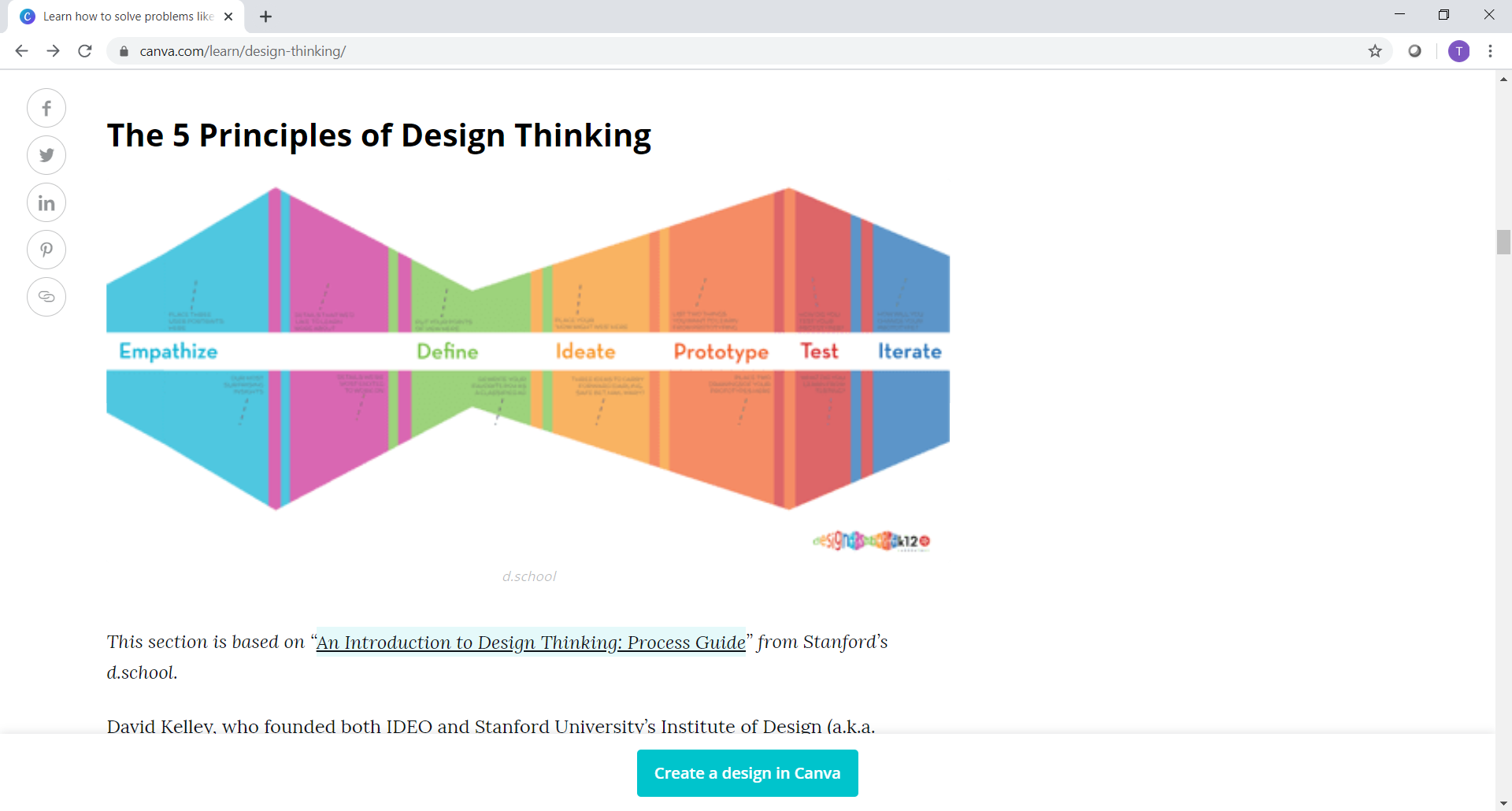 5 principles of design thinking
[Speaker Notes: Distribute the “Learn How to Solve Problems Like a Designer” PDF article.
Read and discuss.  

Source: Janie Kliever (2020). Design Thinking: Learn How to Solve Problems Like a Designer. Retrieved from https://www.canva.com/learn/design-thinking/]
Qualitative research for design thinking
When conducting qualitative research for design thinking, the research itself can be conducted in a variety of ways:
[Speaker Notes: Source: Qualitative Research for Design Thinking. Retrieved from https://ntyyvuebz51lkxul3puxw5nw-wpengine.netdna-ssl.com/wp-content/uploads/2018/03/Qual-Research-Methods.pptx.pdf]
activeinterviews, focus group discussions
Strengths
Weaknesses
For design-driven innovation, the key is learning about their experiences, not answering the question
Tend to give the answer people are looking for
Not always truthful or transparent responses
Can explore almost anything:
Questions
Thoughts
Wants/Needs
Ideas
Can be general or specific
Can be surface level or a deep dive
Recommendation:  Conduct 3 focus groups of 6–10 people OR 10–12 individual interviews.
[Speaker Notes: Source: Qualitative Research for Design Thinking. Retrieved from https://ntyyvuebz51lkxul3puxw5nw-wpengine.netdna-ssl.com/wp-content/uploads/2018/03/Qual-Research-Methods.pptx.pdf]
PassiveObservations: Individuals, Groups, Environments
Strengths
Weaknesses
People change their behavior when they are being observed
An observation is just that—an observation.
Can demonstrate major and minor activities without prompting
Can offer insight into a larger narrative
Often a good place to start research
Recommendation:  Conduct at least 3–5 observations with multiple observers (limits bias and helps ensure accuracy)
[Speaker Notes: Source: Qualitative Research for Design Thinking. Retrieved from https://ntyyvuebz51lkxul3puxw5nw-wpengine.netdna-ssl.com/wp-content/uploads/2018/03/Qual-Research-Methods.pptx.pdf]
Iterative design
Sub-Competency 3: Apply An Iterative Process
iteration
What does it mean?
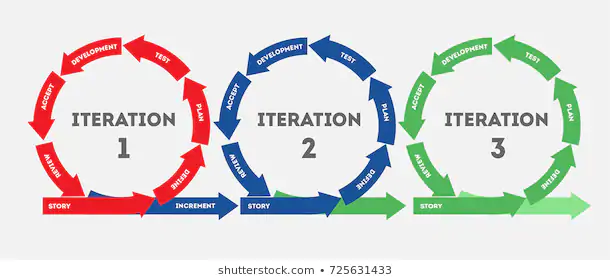 Iteration is the repetition of a process in order to generate a sequence of outcomes. 
The sequence will approach some end point or end value.
Each repetition of the process is a single iteration, and the outcome of each iteration is then the starting point of the next iteration. 
It can be the new version of computer software or the repetition of some word or process. 
Version 2.0 of a piece of computer software is an example of a new iteration.
[Speaker Notes: Source: Wikipedia]
Iterative design in action
[Speaker Notes: https://www.youtube.com/watch?v=Rnsk5lA52ps&feature=youtu.be]
Iteration: rules of engagement
[Speaker Notes: Source: Lussetto, Amy (2014). 4 keys to mastering 'design thinking' and the iteration process. Retrieved from https://www.bdcnetwork.com/blog/4-keys-mastering-design-thinking-and-iteration-process]
Let’s practice iterative design!
[Speaker Notes: Facilitator should refer to the “Marshmallow Challenge_Facilitaor Lesson Plan.”

Source: Common Sense Education (ND). The Marshmallow Challenge. Retrieved from https://www.commonsense.org/education/lesson-plans/the-marshmallow-challenge.]
sparring
Sub-Competency 3: Apply An Iterative Process
sparring
[Speaker Notes: Source: Atlassian (2020). Sparring. Retrieved from https://www.atlassian.com/team-playbook/plays/sparring.]
Uses of sparring
[Speaker Notes: Source: Atlassian (2020). Sparring. Retrieved from https://www.atlassian.com/team-playbook/plays/sparring.]
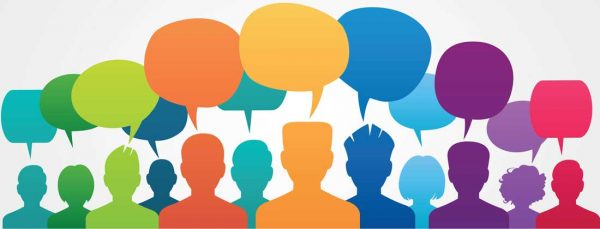 Sparring assessment
[Speaker Notes: Distribute “Sparring Assessment” PDF handout.
Have participants complete the activity.
This activity will serve as the competency assessment for this unit. 

Source: Education Design Lab (2020). Proving Ground: Sparring. Retrieved from https://www.atlassian.com/team-playbook/plays/sparring]
Thoughts and Reflections?